МИНИСТЕРСТВО ОБРАЗОВАНИЯ РЕСПУБЛИКИ МОРДОВИЯ
Портфолио
Несмеяновой Марии Алексеевны
тренера-преподавателя по легкой атлетикемуниципального учреждения
 дополнительного образования
«Специализированная детско-юношеская спортивная школа № 4»
Образование:  Высшее
МГПУ им. М. Е. Евсевьева, факультет «Физическая культура» дата выдачи  13.06.2012 года. 
Стаж педагогической работы: по специальности 7 лет. 
Общий стаж работы: 12 лет

Наличие квалификационной категории: 
соответствие занимаемой должности 02.11.2020г.
Степень обеспечения повышения уровня подготовленности воспитанников
СОХРАННОСТЬ КОНТИНГЕНТА ВОСПИТАННИКОВ НА ЭТАПАХ СПОРТИВНОЙ ПОДГОТОВКИ
РЕЗУЛЬТАТЫ АНАЛИЗА ТЕКУЩЕЙ ДОКУМЕНТАЦИИ
Согласно нормативных документов, имеется следующая учебная документация:

 Журнал учета работы учебных групп
 Личные дела на  обучающихся (заявление, личные карточки)
 Протоколы контрольных переводных нормативов
 Календарный план спортивно-массовых мероприятий
 Протоколы, положения соревнований
 Учебные планы и рабочий план конспект
 План воспитательной  и культурно-массовой работы с обучающимися
 Перспективный план
ВЫПОЛНЕНИЕ ВОСПИТАННИКАМИ ТРЕБОВАНИЙ ДЛЯ ПРИСВОЕНИЯ СПОРТИВНЫХ ЗВАНИЙ И РАЗРЯДОВ
Спортсмены выполнили: 

 III взрослый разряд     - 5 человек
 II взрослый разряд      – 2 человека
 II юношеский разряд  – 3 человека
III юношеский разряд  – 1 человек
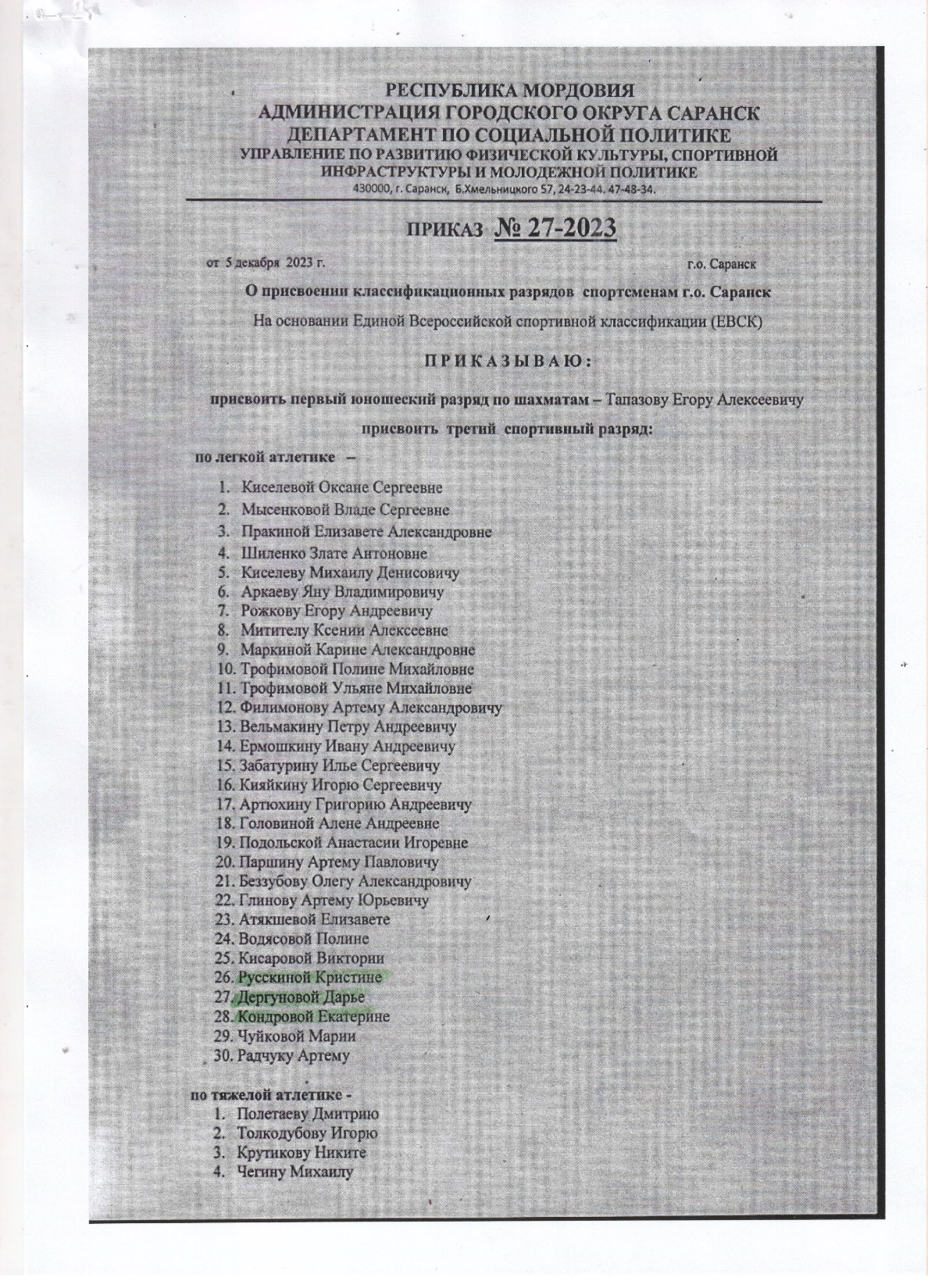 ВЫСТУПЛЕНИЯ НА НАУЧНО-ПРАКТИЧЕСКИХ КОНФЕРЕНЦИЯХ, СЕМИНАРАХ, СЕКЦИЯХ; ПРОВЕДЕНИЕ ОТКРЫТЫХ УРОКОВ, МАСТЕР-КЛАССОВ, МЕРОПРИЯТИЙ;  УЧАСТИЕ В КОНКУРСАХ
Принимает активное участие в судействе муниципальных, республиканских и всероссийских соревнований по легкой атлетике.
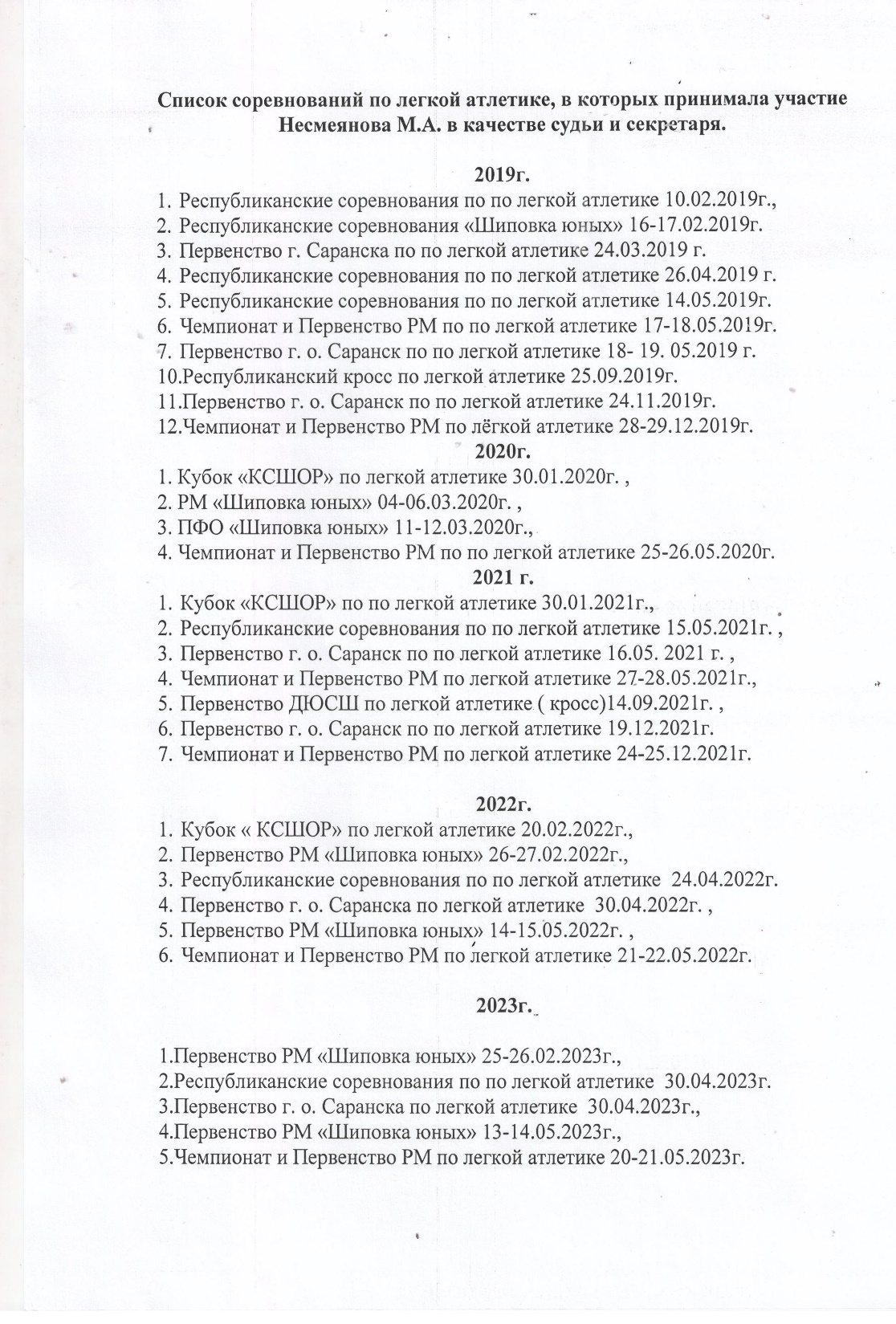 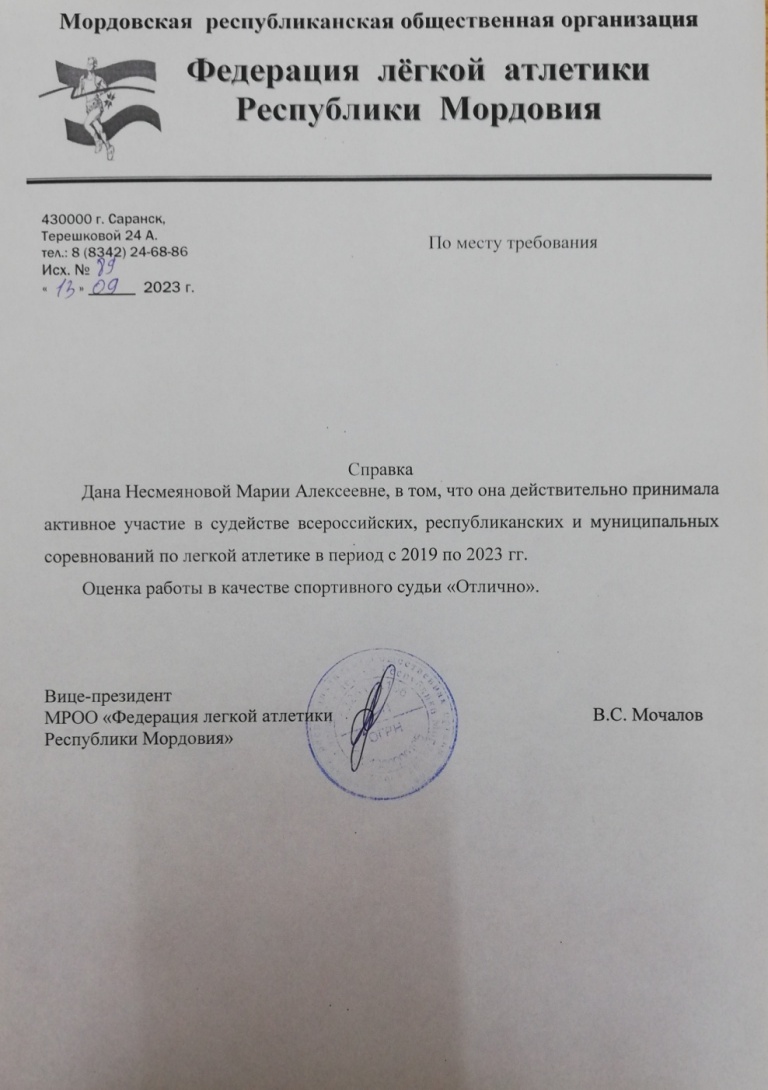 РЕЗУЛЬТАТЫ УЧАСТИЯ ВОСПИТАННИКОВ В ОФИЦИАЛЬНЫХ СОРЕВНОВАНИЯХ
МУНИЦИПАЛЬНЫЙ УРОВЕНЬ:
Первенство СДЮСШ №4 по легкоатлетическому кроссу 
3 место – Дергунова Дарья 
2 место – Дергунова Дарья
3 место – Любовикова Ксения
1 место – Салмова Елизавета
3 место – Салмова Елизавета
1 место – Дергунова Дарья
3 место – Русскина Кристина

РЕСПУБЛИКАНСКИЙ УРОВЕНЬ:
Республиканские соревнования по легкоатлетическому четырехборью
«Шиповка юных»
3 место – Дергунова Дарья 
1 место – Дергунова Дарья (в команде)
1 место – Салмова Елизавета (в команде)
3 место – Кондрова Екатерина (в команде)
ВСЕРОССИЙСКИЙ УРОВЕНЬ:
Всероссийская летняя Гимназиада по легкой атлетике
2 место – Кондрова Екатерина 
2 место – Кондрова Екатерина (эстафета)
3 место – Русскина Кристина (эстафета)
Всероссийские соревнования по легкоатлетическому четырехборью «Шиповка  
юных» по Приволжскому федеральному округу
1 место – Дергунова Дарья (в команде)
1 место – Кондрова Екатерина (в команде)
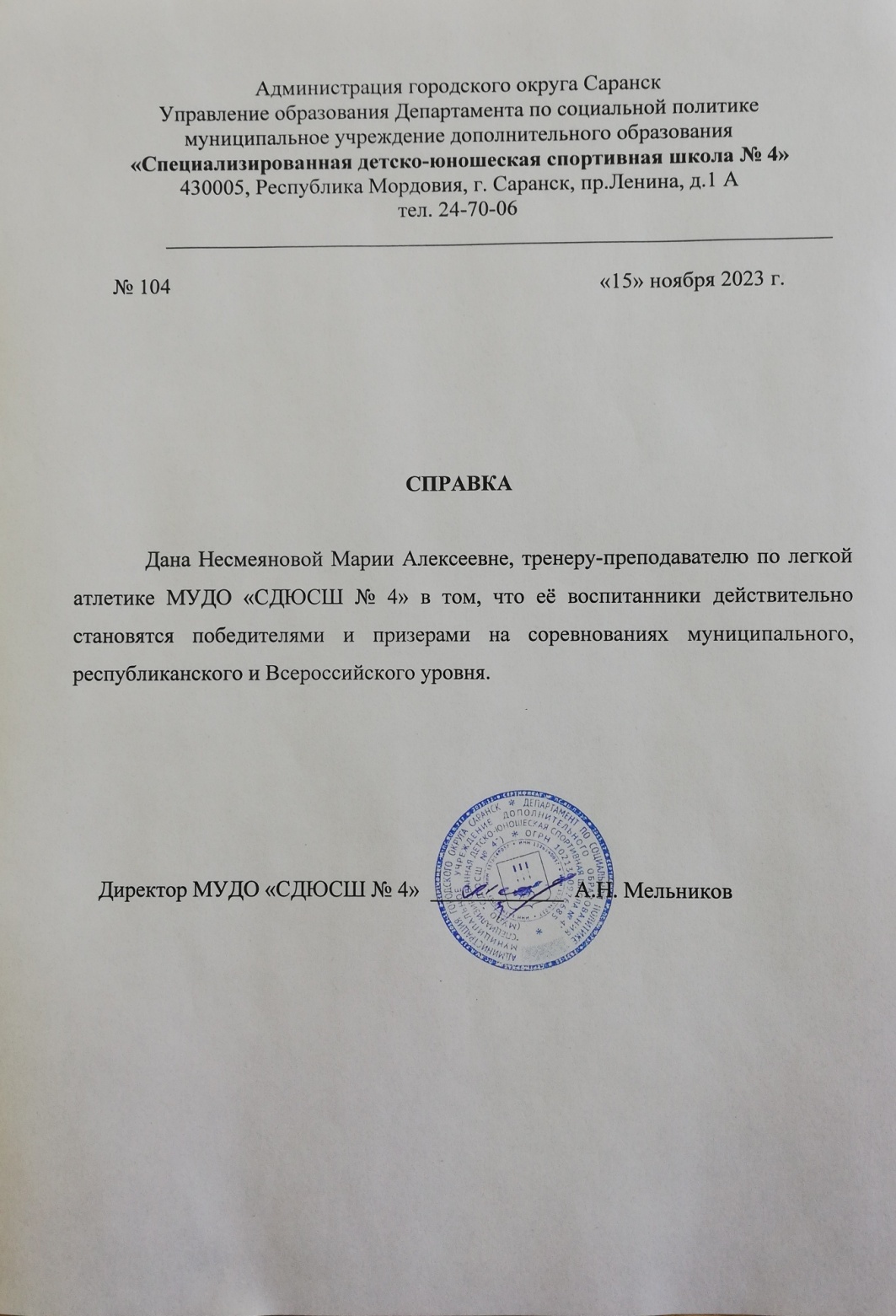 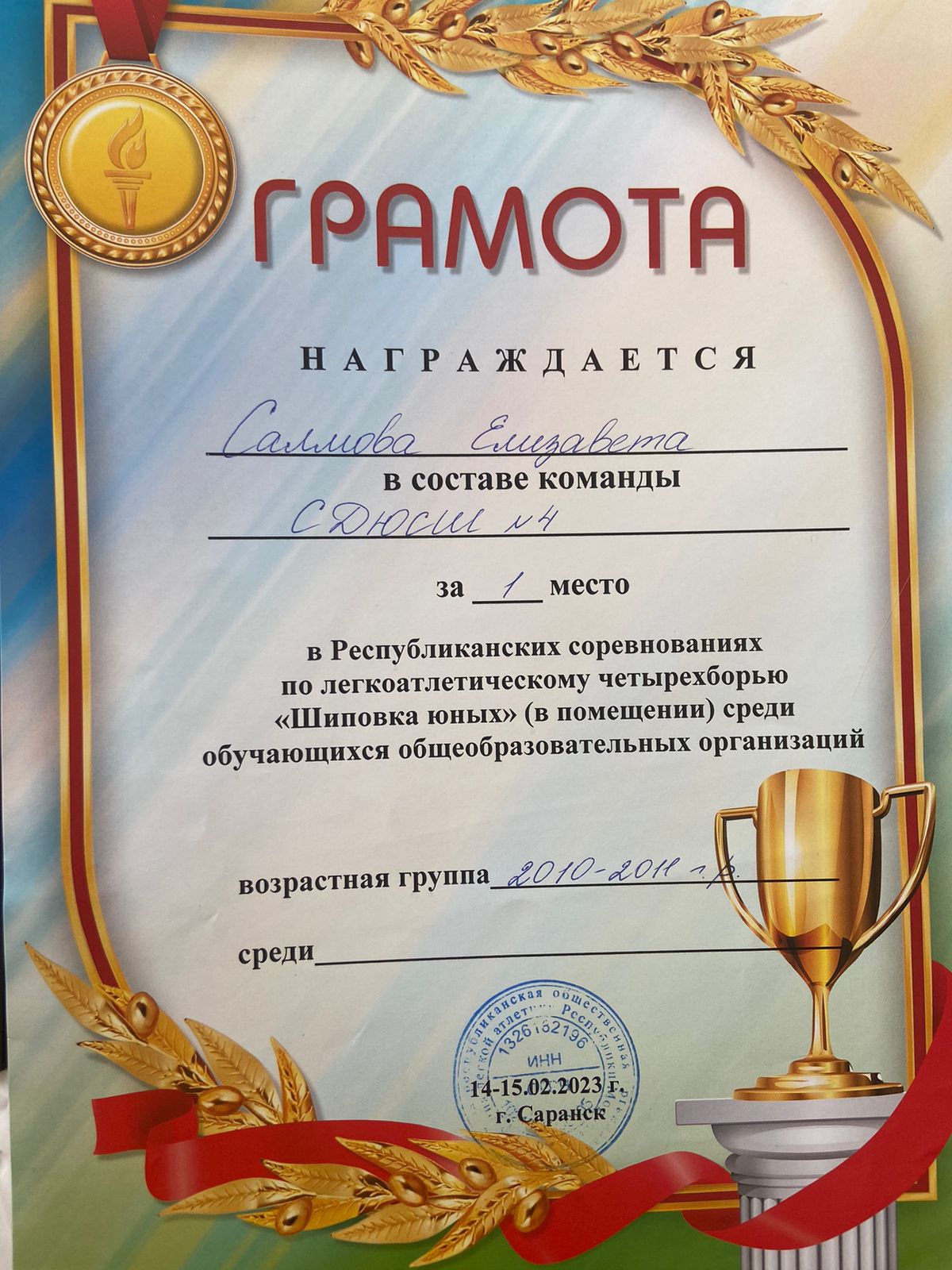 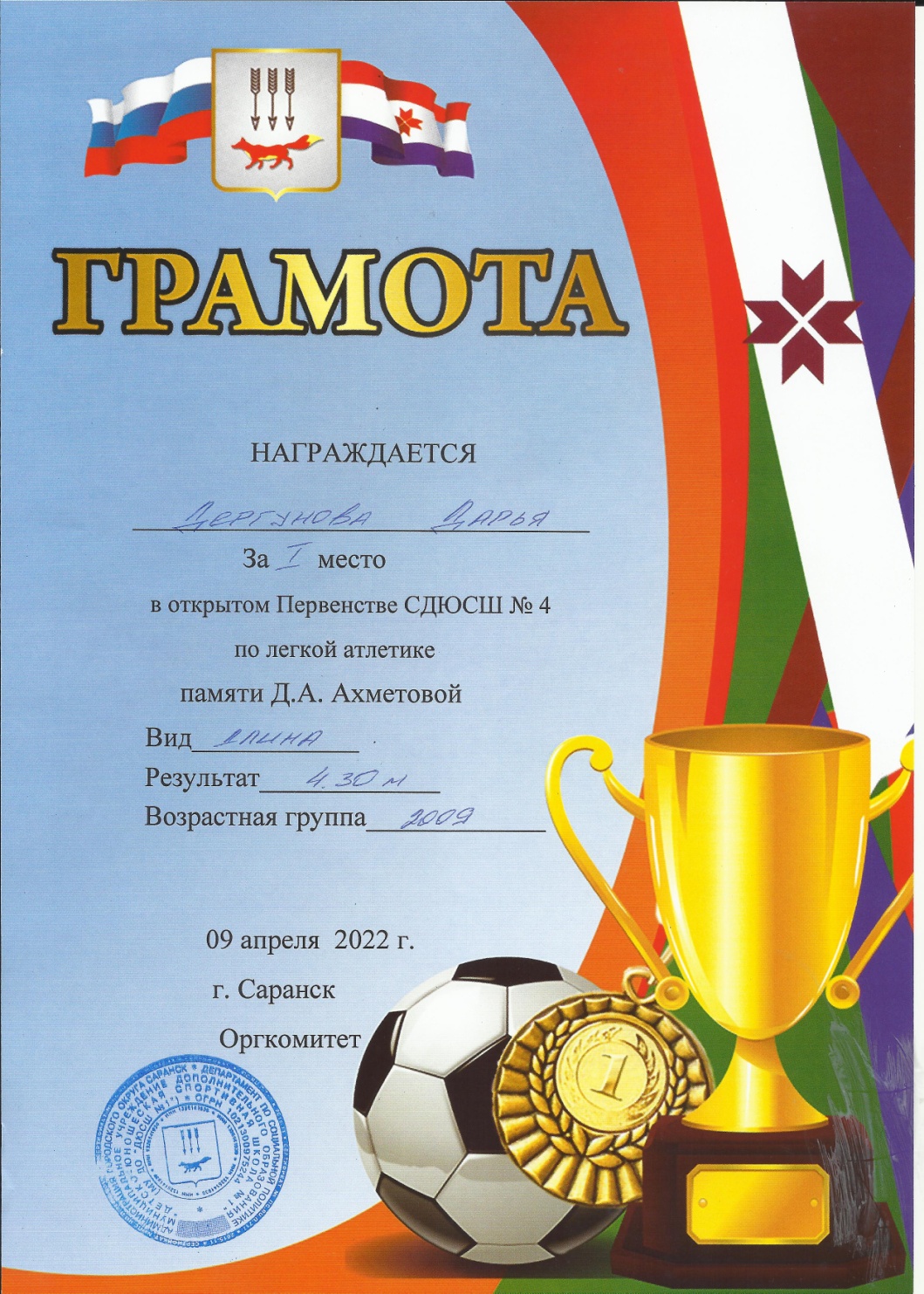 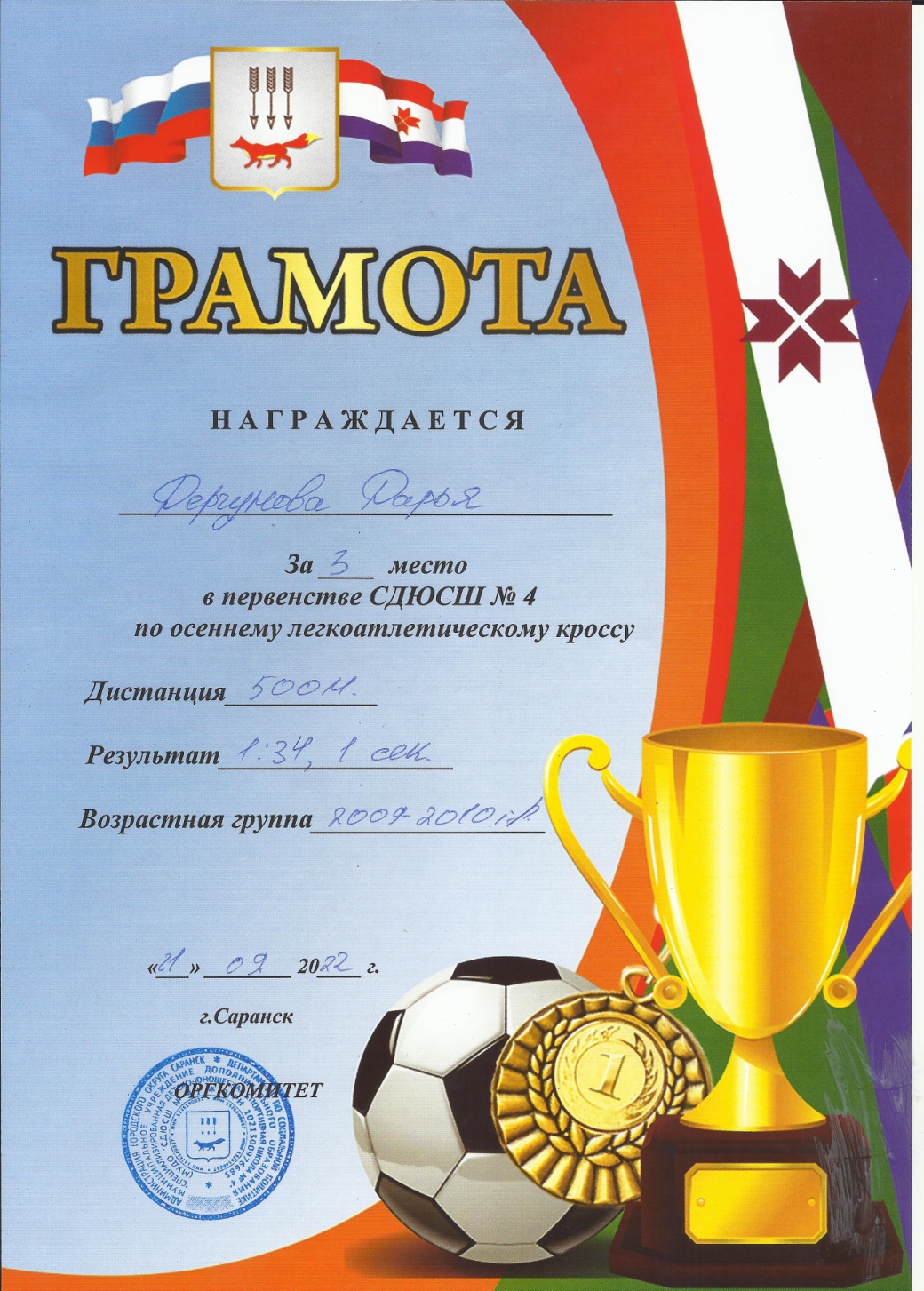 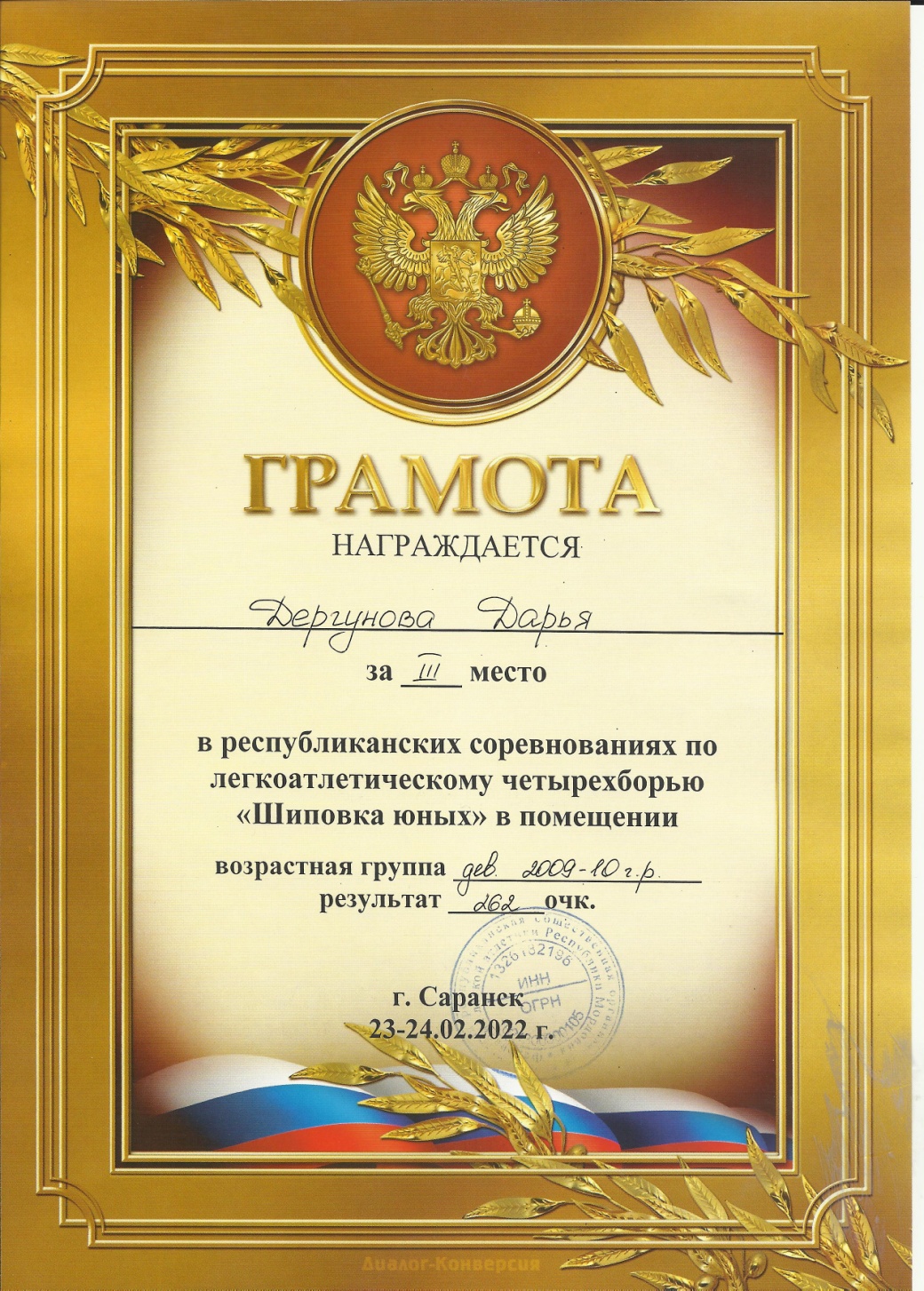 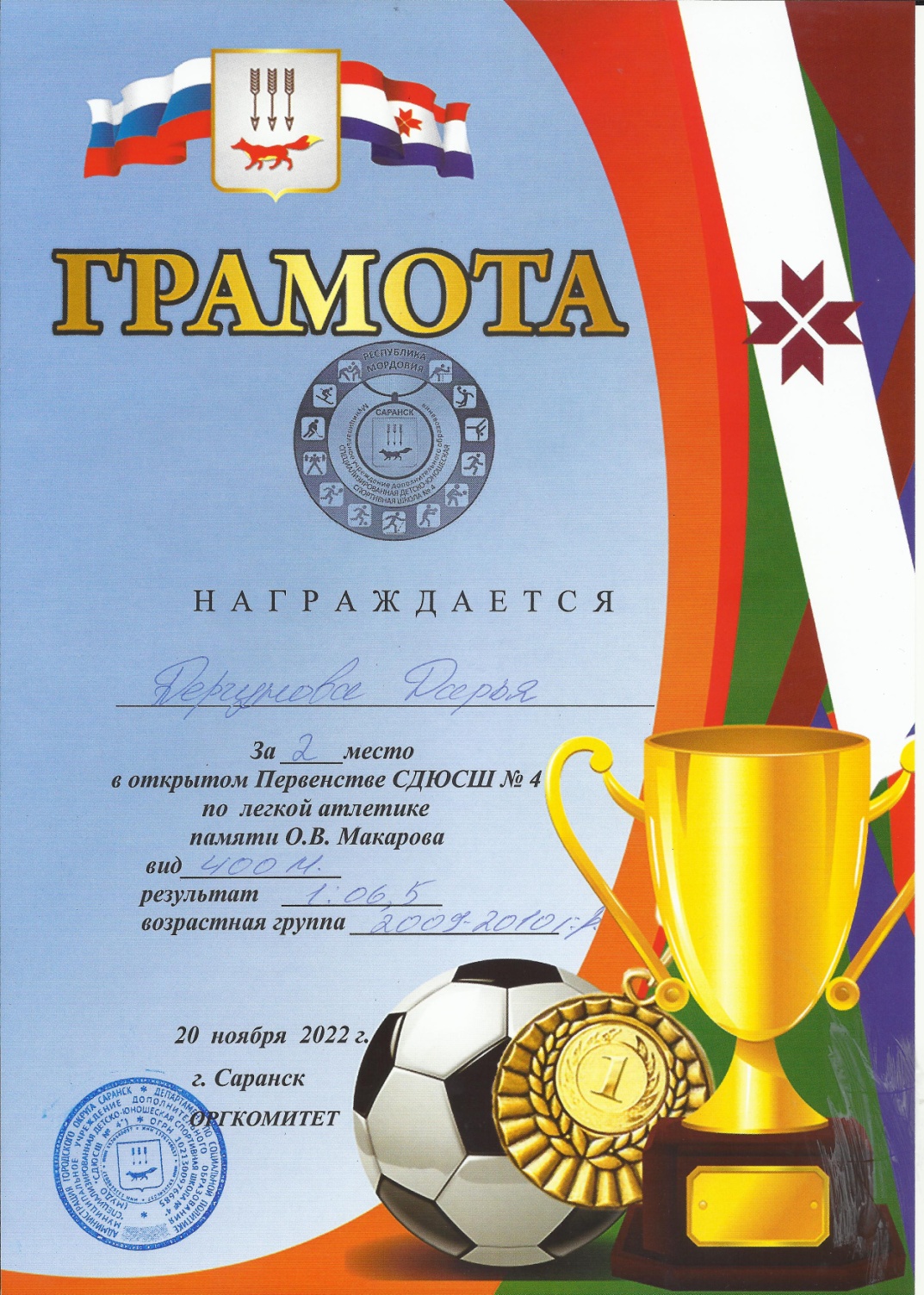 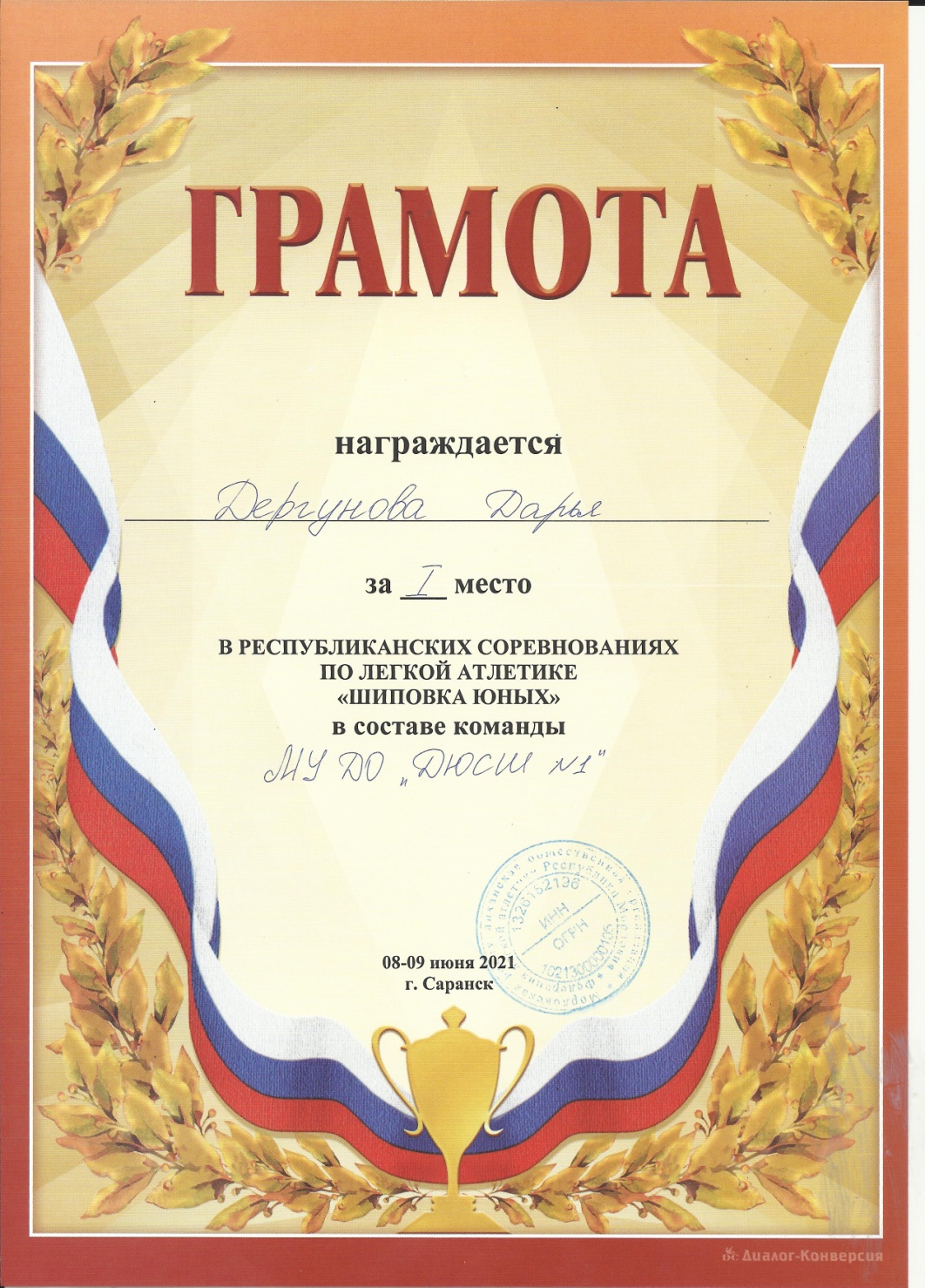 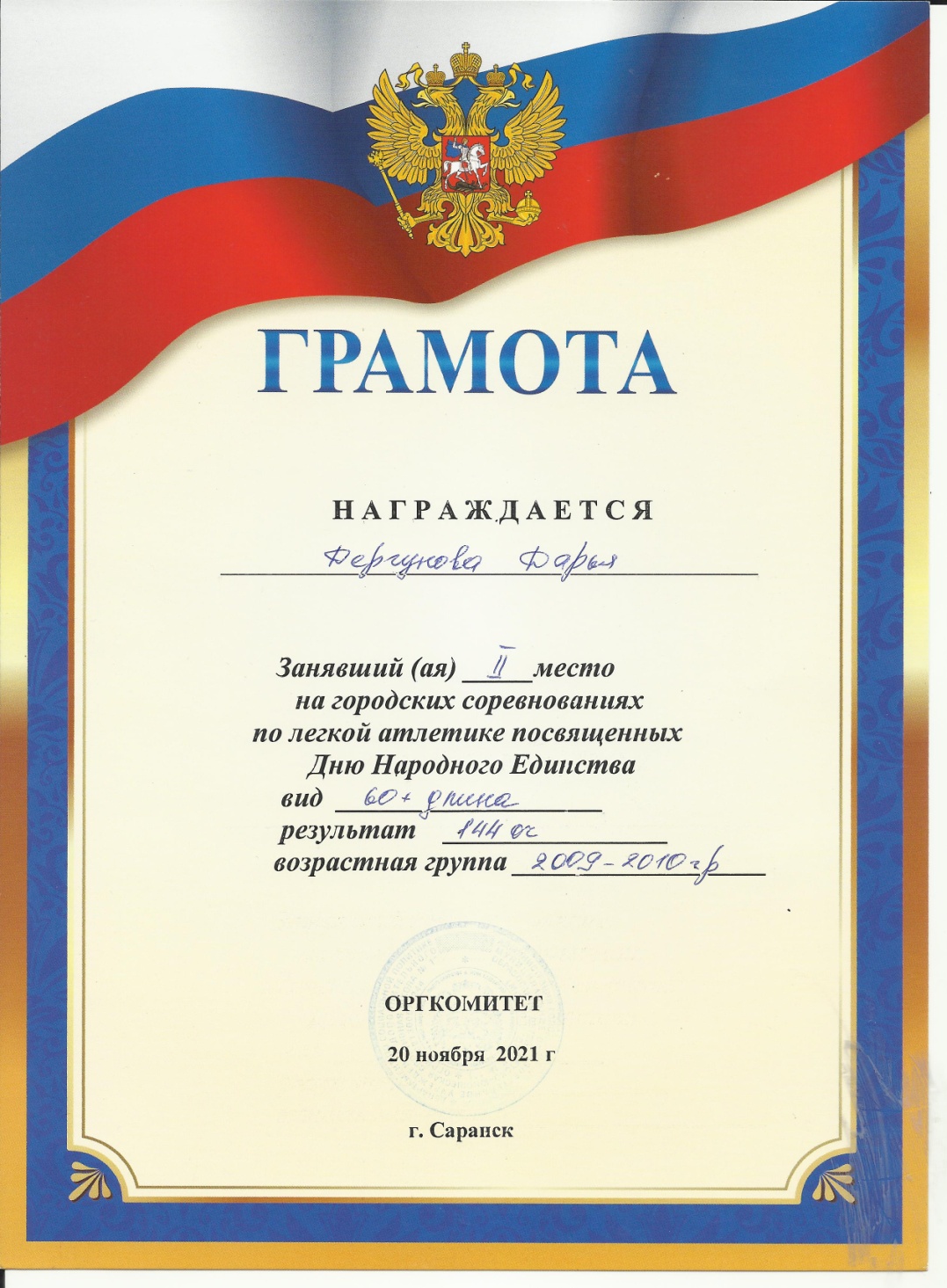 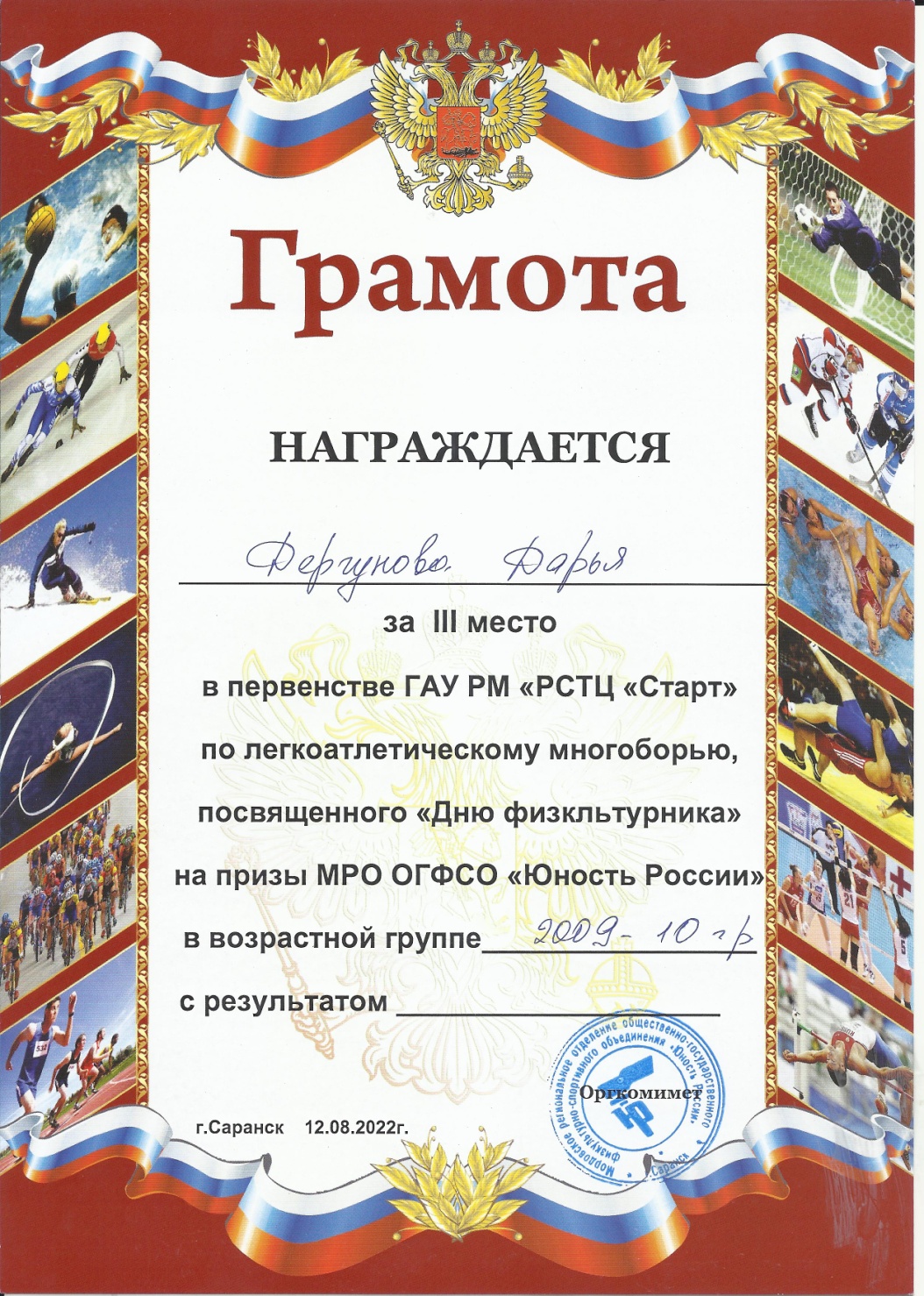 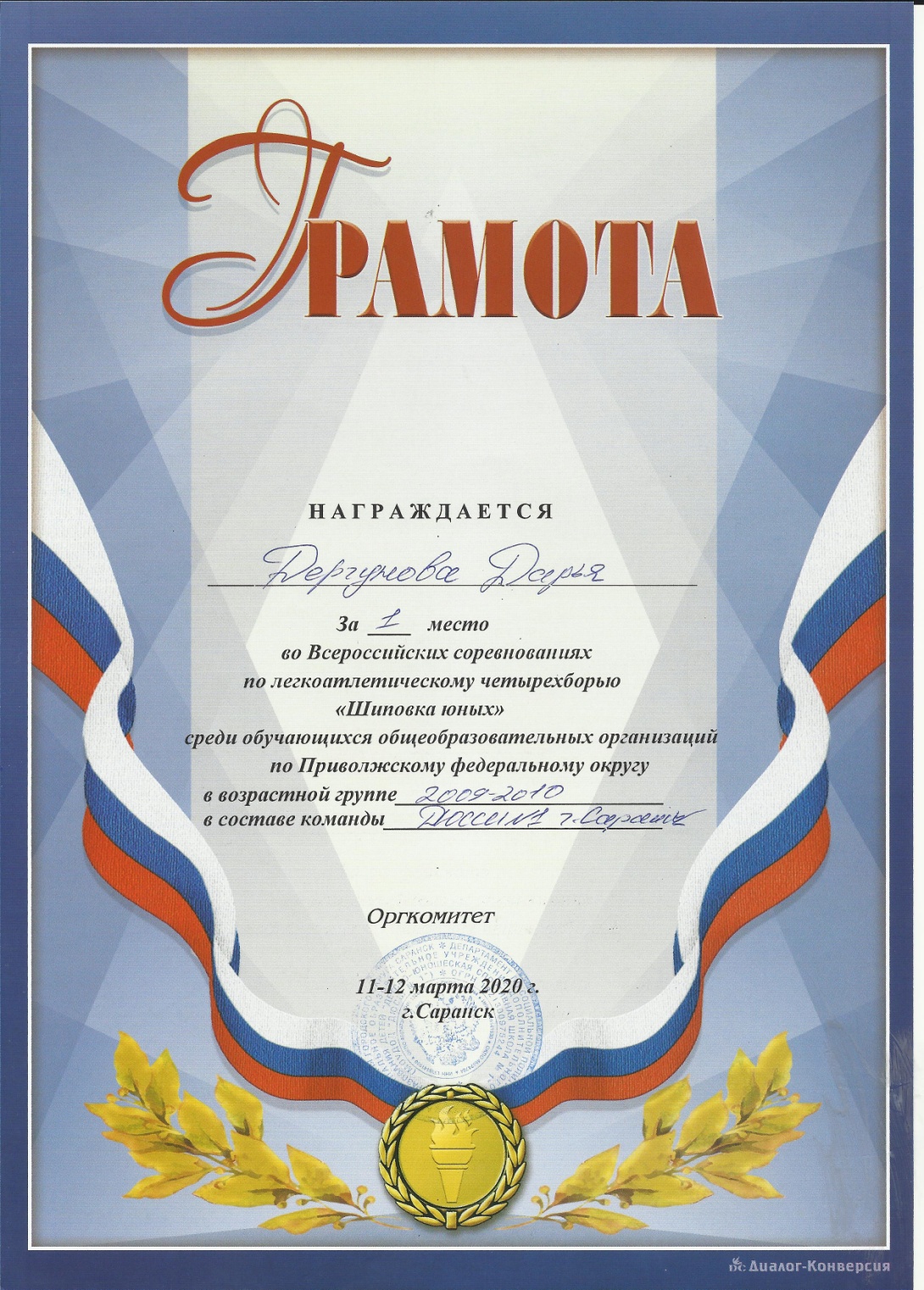 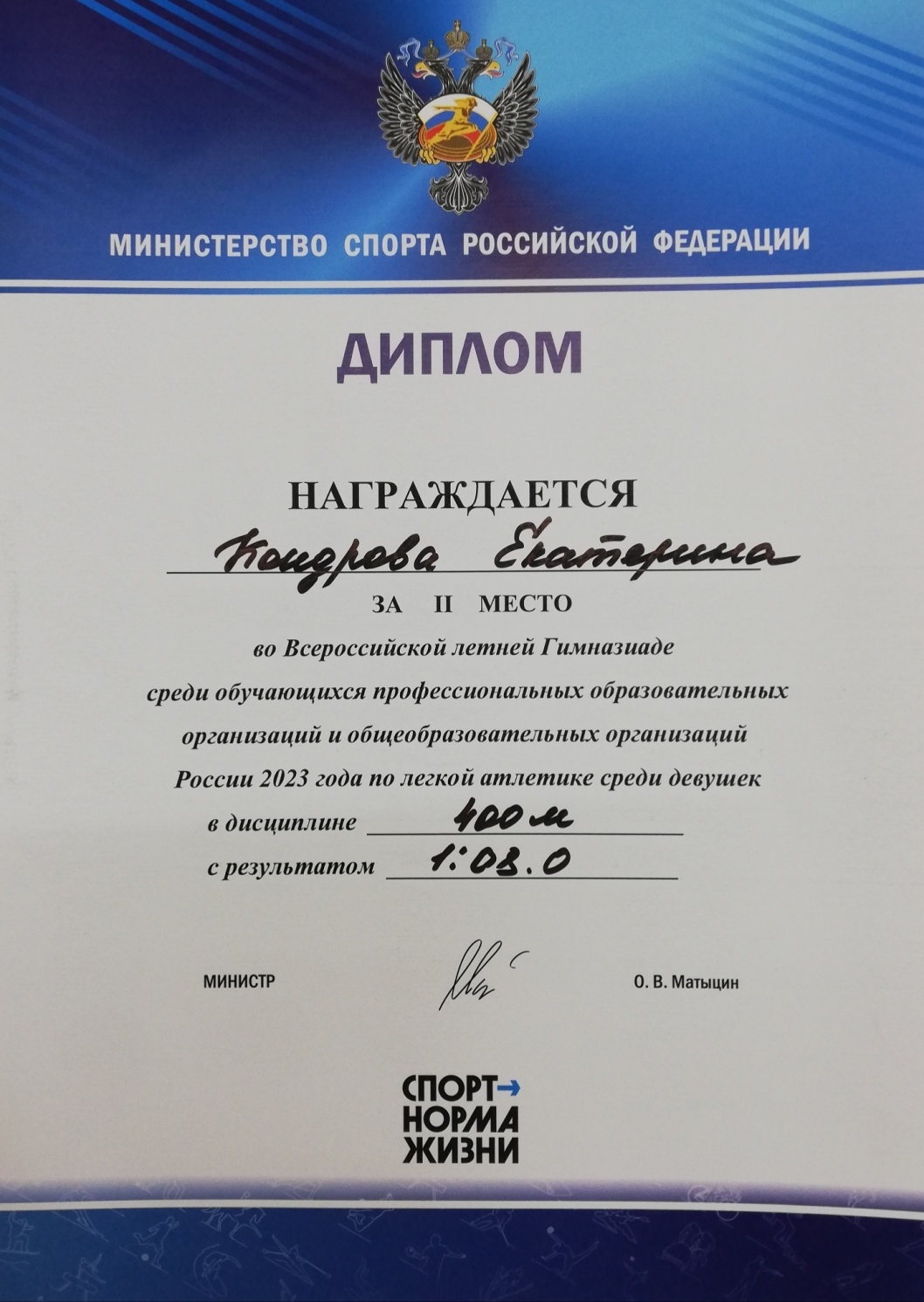 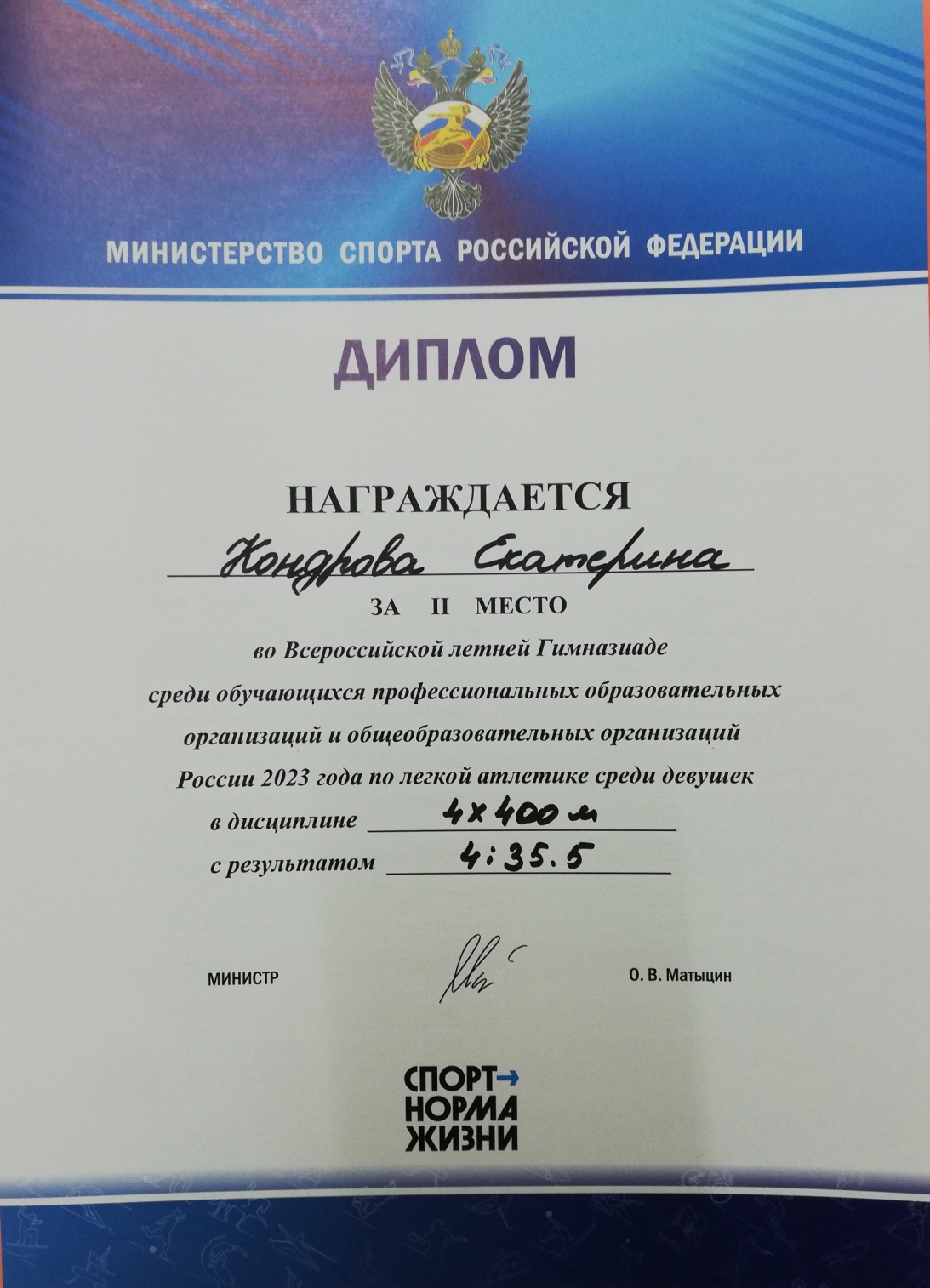 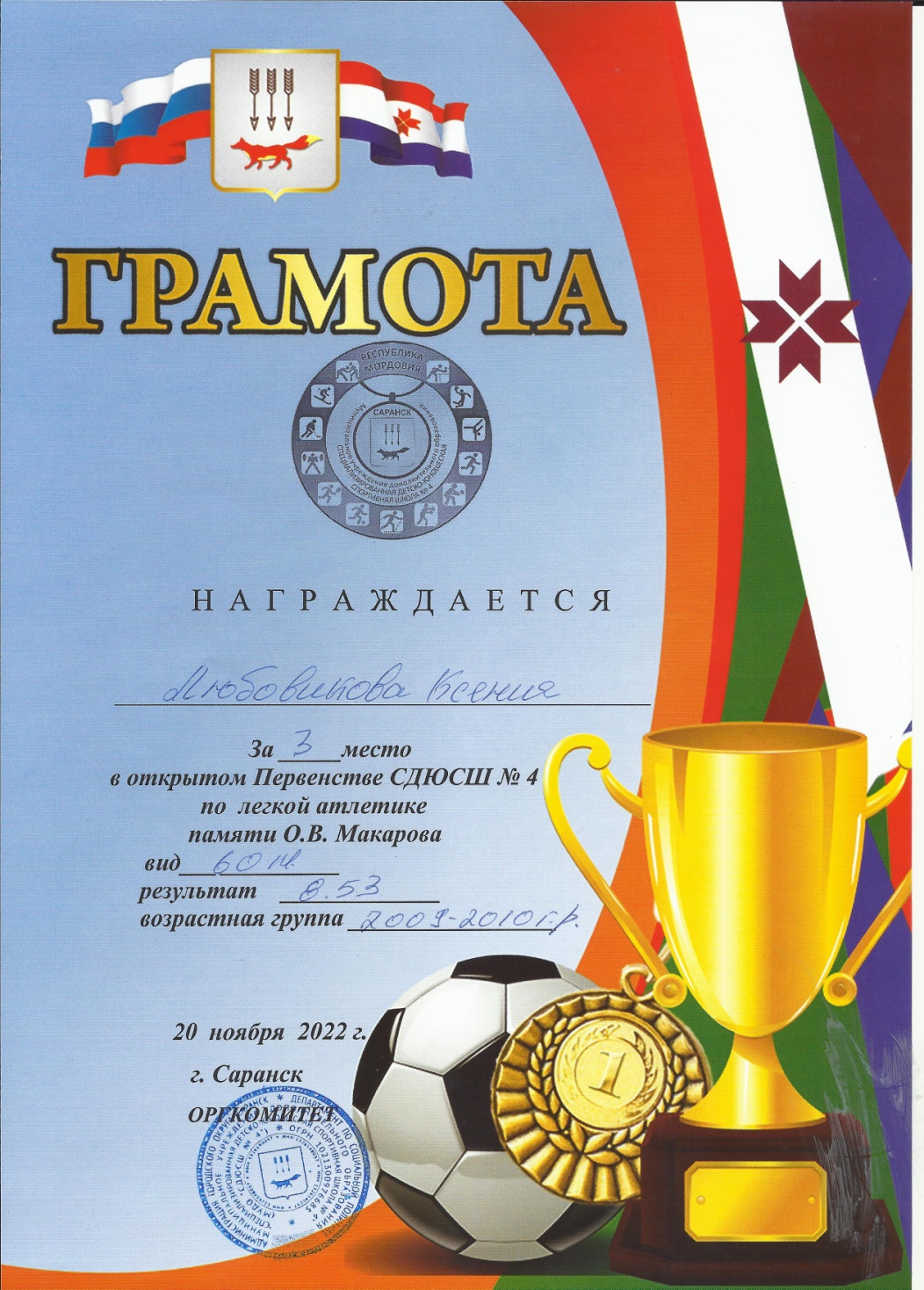 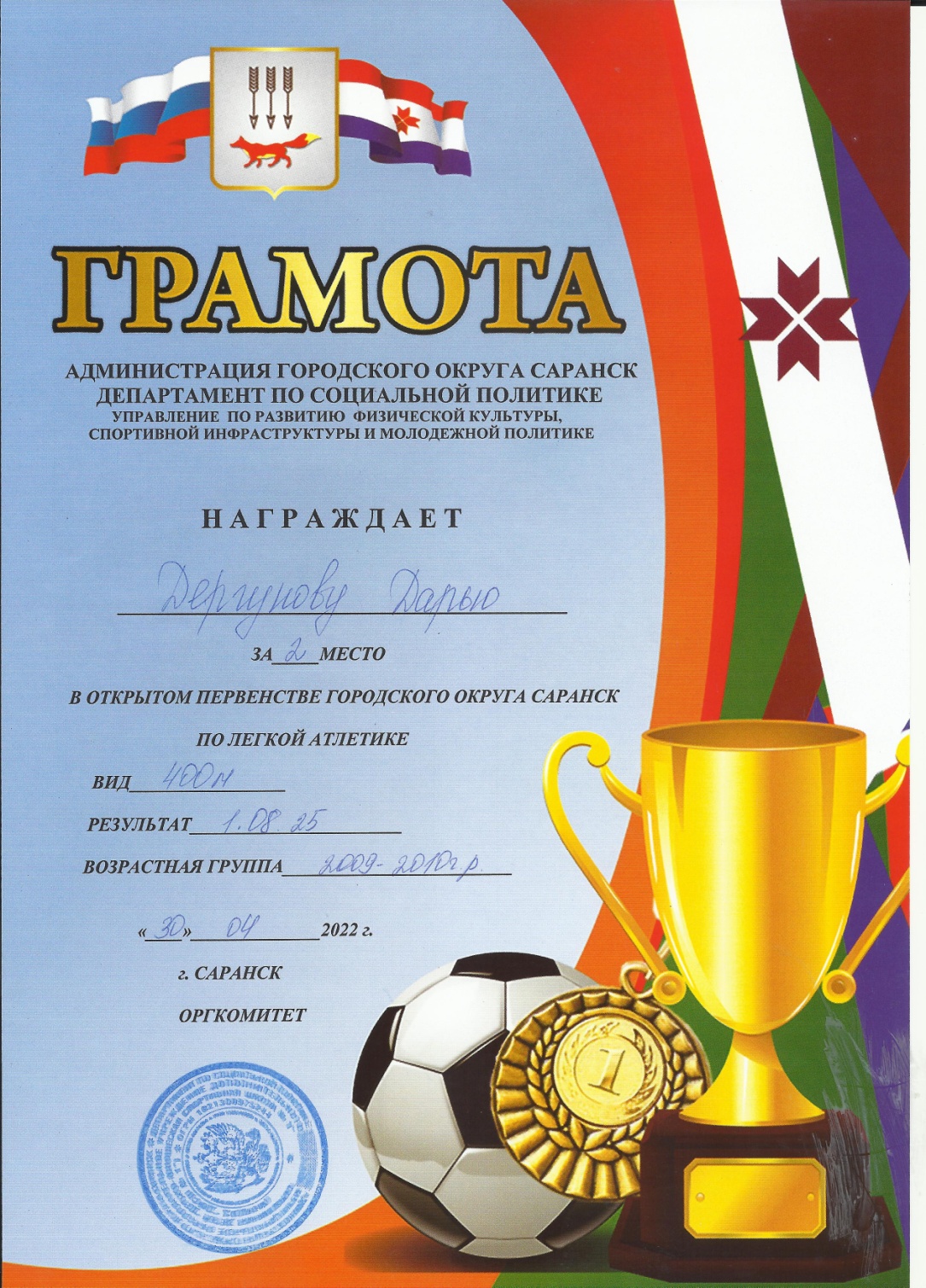 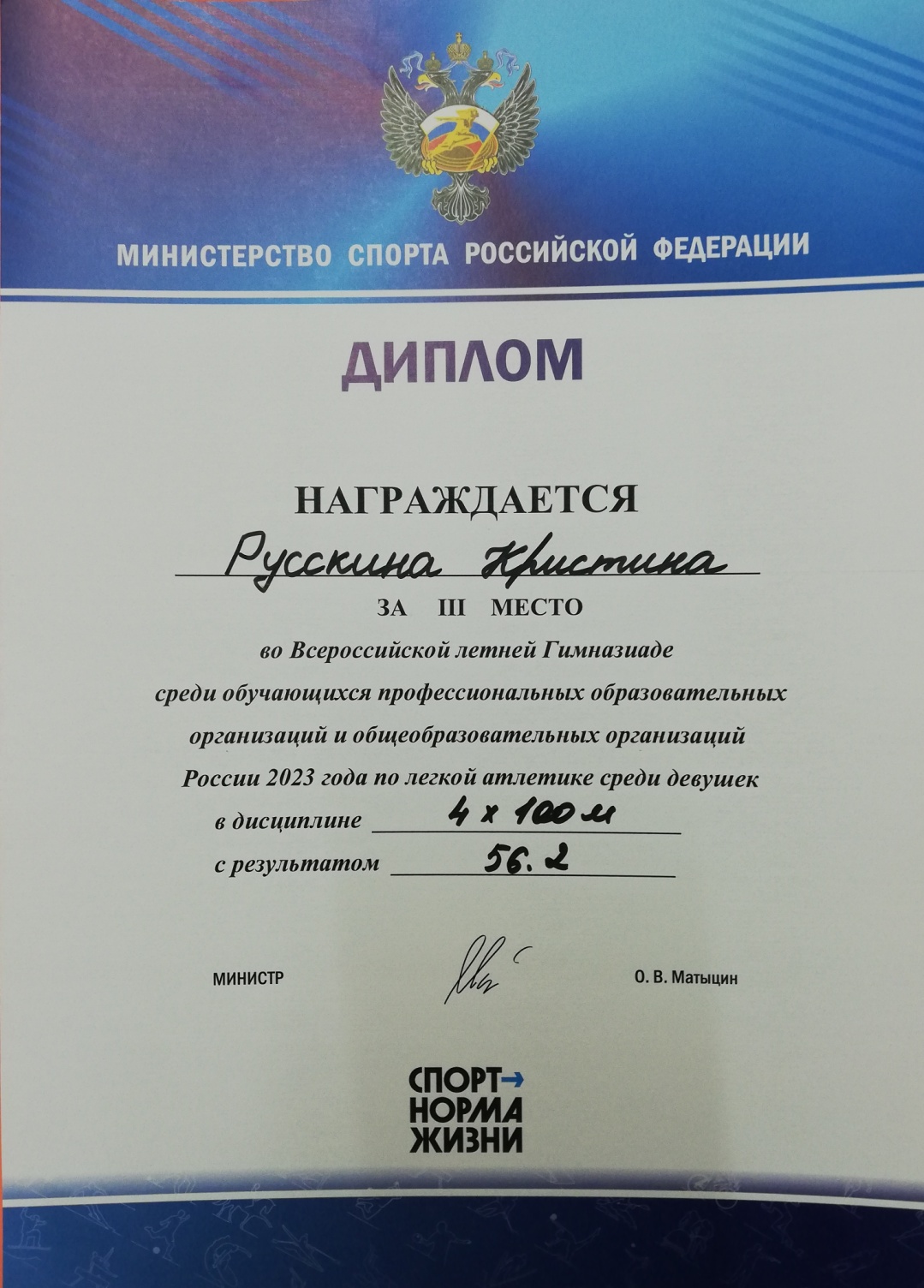 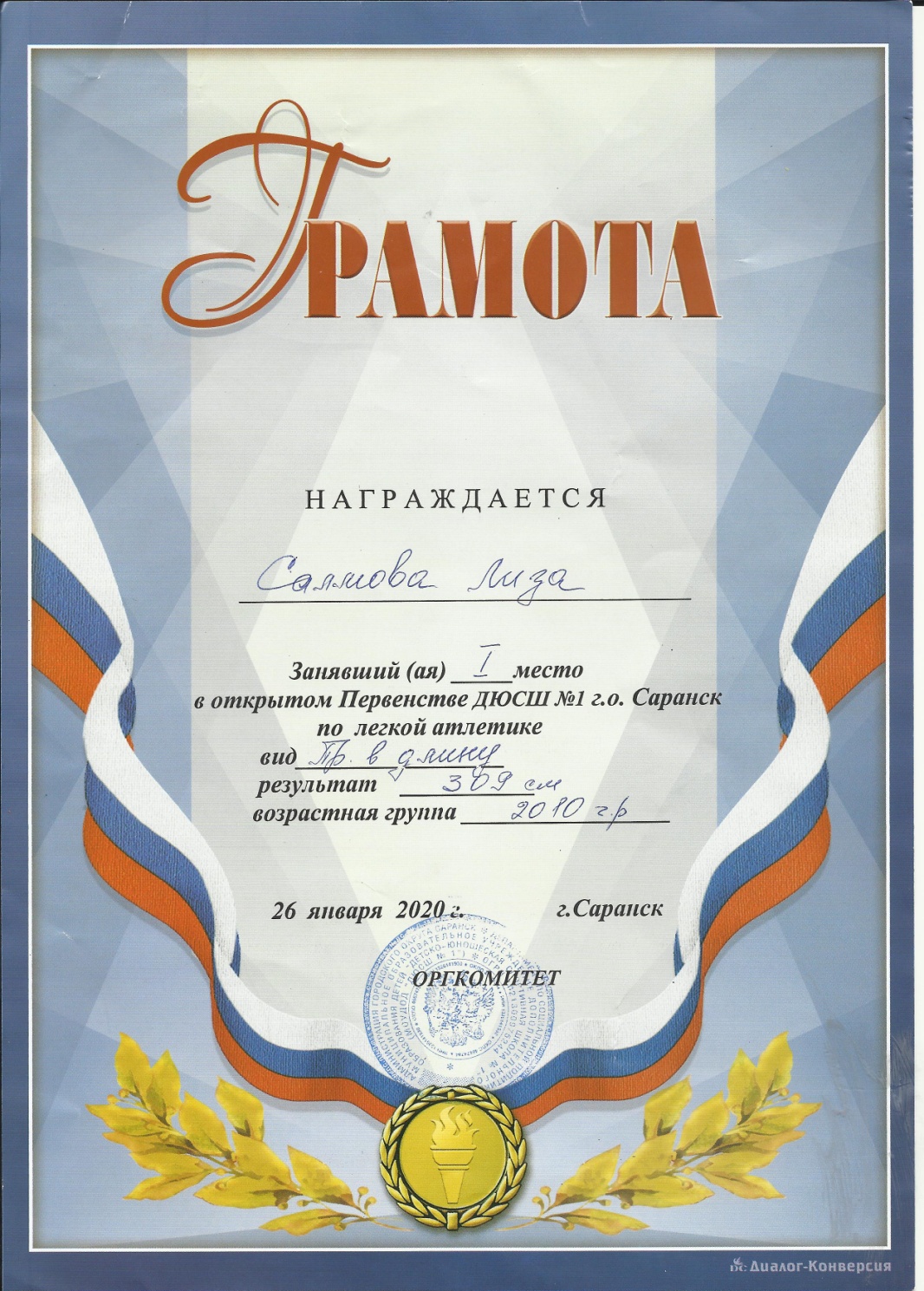 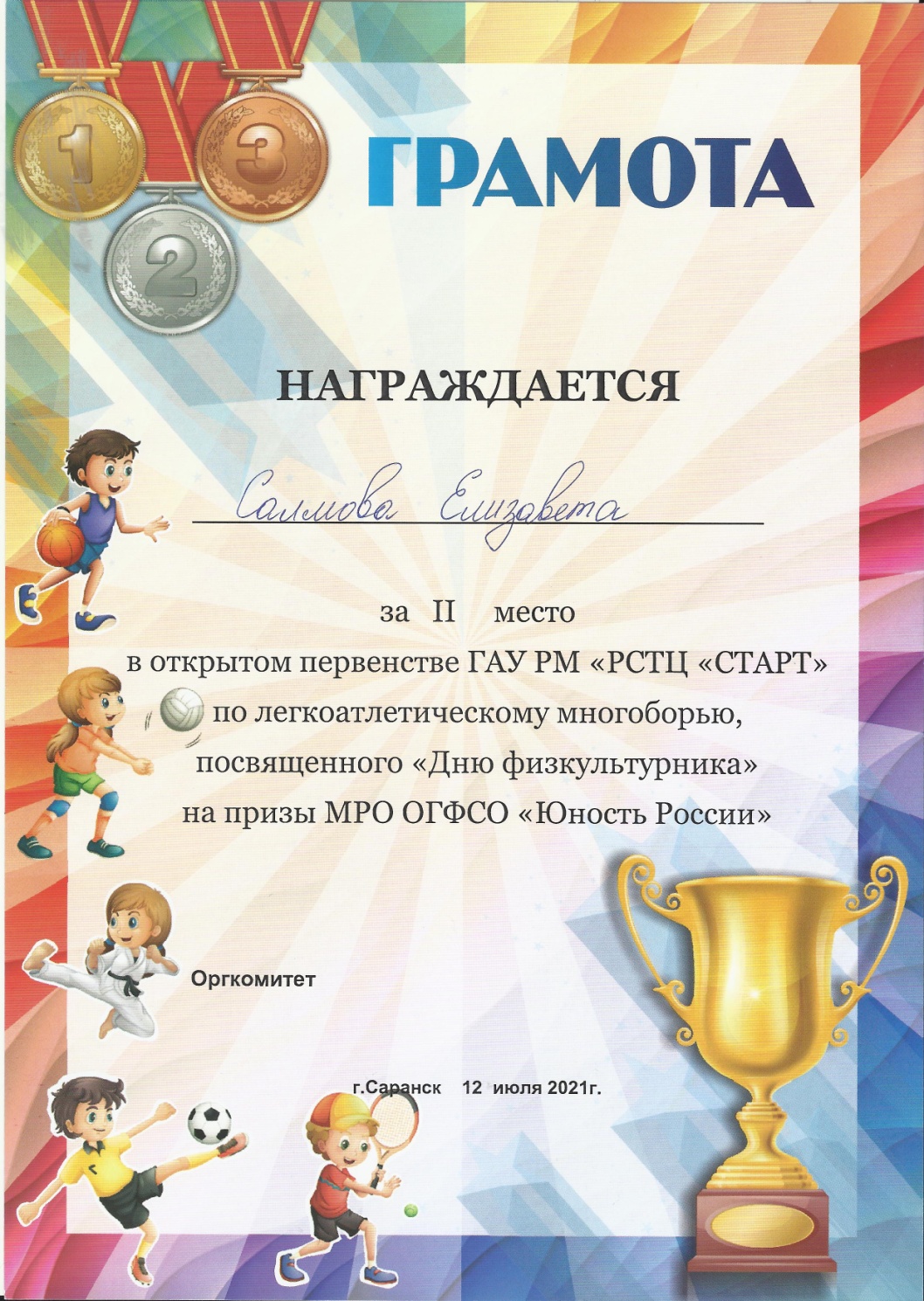 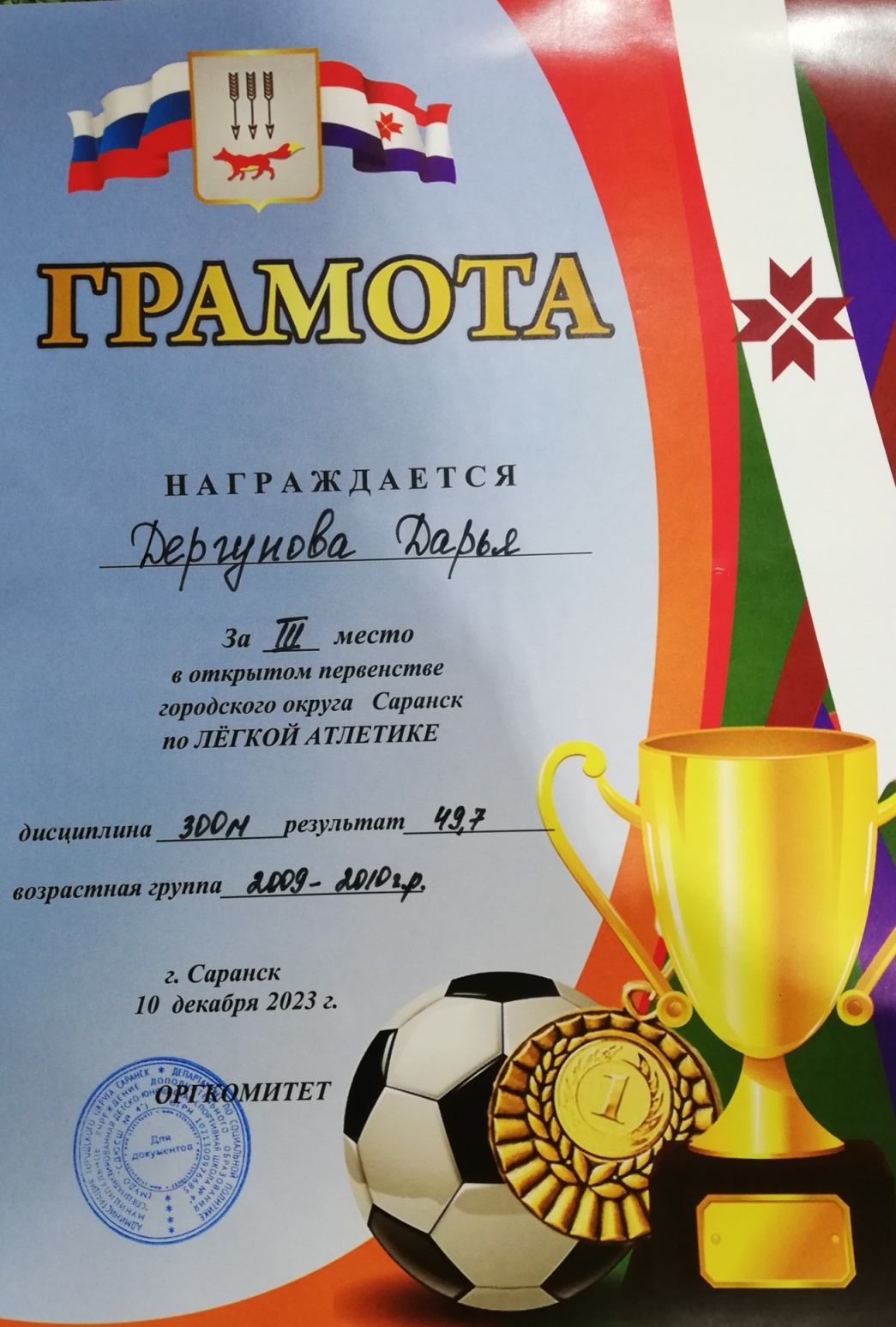 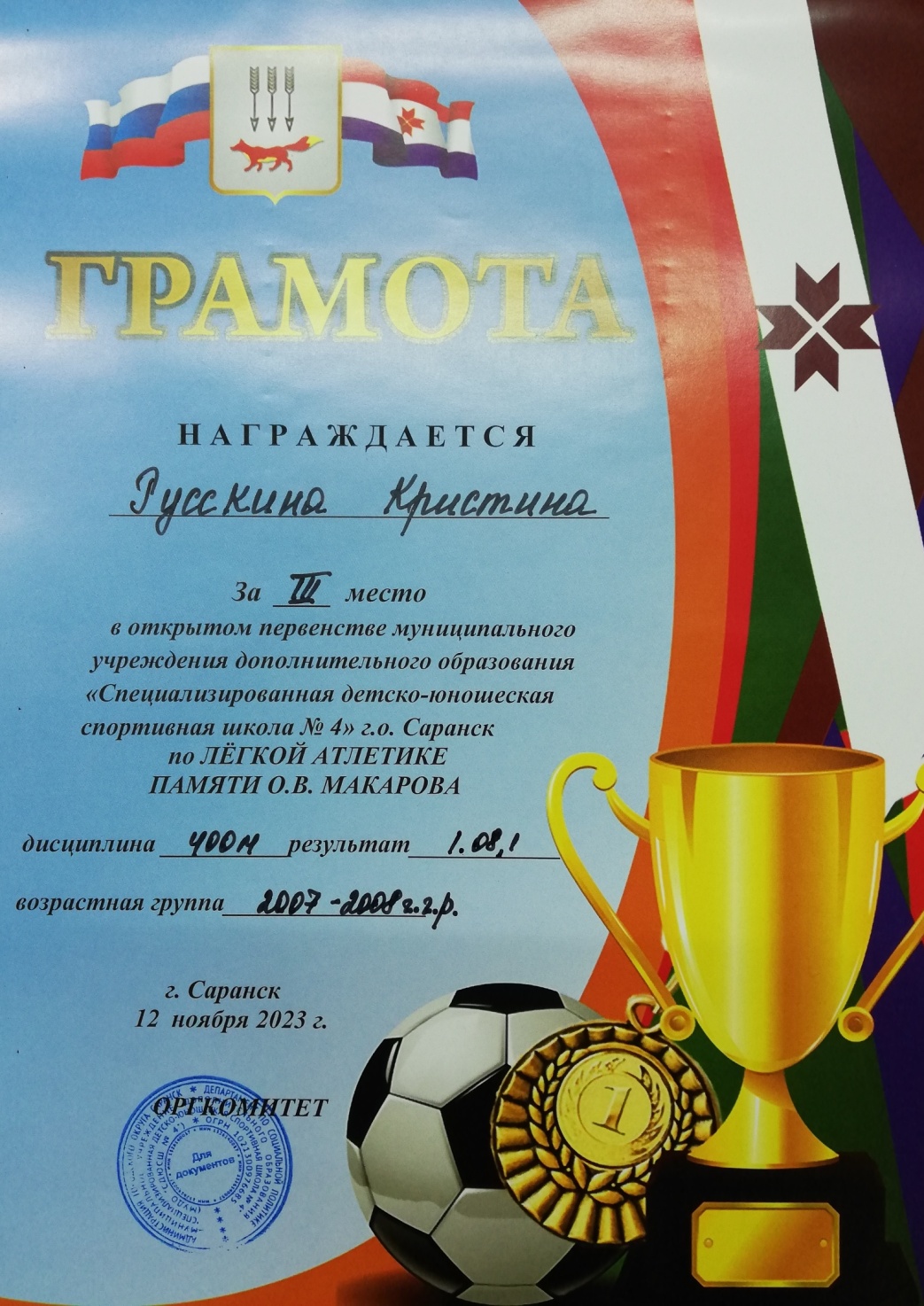 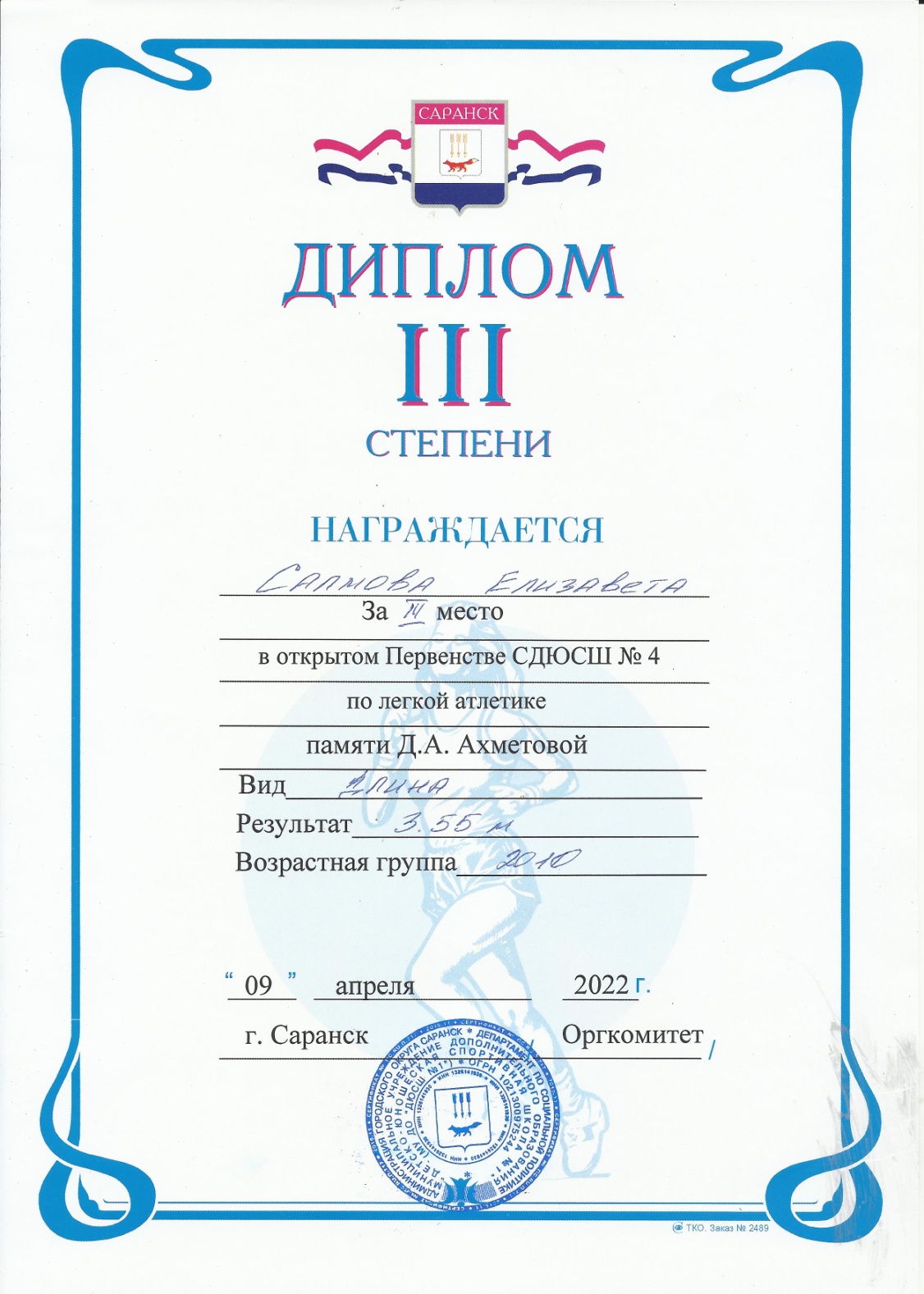 СИСТЕМА ВЗАИМОДЕЙСТВИЯ С РОДИТЕЛЯМИ ВОСПИТАННИКОВ
Родительские собрания (сентябрь, декабрь, февраль, май).
Проведение бесед на различные темы: «Здоровый образ жизни», «Воспитание нравственности и формирование правильной самооценки ребенка в семье», «Психологическая подготовка спортсмена», «Специфика семейного воспитания: позитивное и негативное», «Физиологическое взросление и его влияние на формирование личностных качеств спортсмена» (в течение учебного года).
Посещение учебно-тренировочных занятий, спортивно-массовых мероприятий (в течение учебного года).
Совместные прогулки на лыжах, коньках, посещение бассейна.
Наличие публикаций, авторских прогамм, методических пособий, методических рекомендаций
Разработано методическое пособие на тему: «Особенности тренировки легкоатлетов на начальном этапе спортивной подготовки» для муниципальных учреждений дополнительного образования физкультурно - спортивной направленности.
	Методическое пособие рекомендовано к внедрению в тренировочный процесс на заседании кафедры теории методики физической культуры и спорта Мордовского государственного педагогического университета им. М. Е. Евсевьева 12.12.2023г.
Рецензент:
Трескин М.Ю. - кандидат педагогических наук, доцент кафедры физического воспитания и спортивных дисциплин 12.12.2023г.
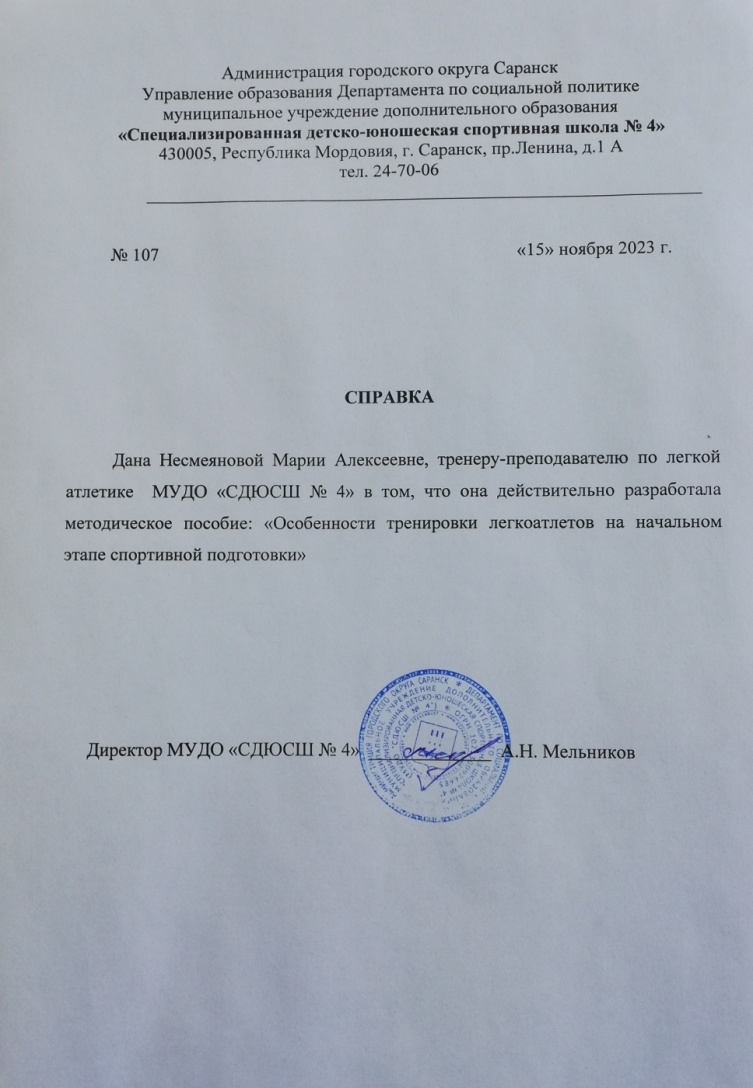 НАГРАДЫ И ПООЩРЕНИЯ
Награждена Благодарностью Председателя Государственного  Собрания Республики Мордовия за многолетний добросовестный труд и высокий профессионализм, большой вклад в обучение и воспитания подрастающего поколения.